Identify Profit Winners
Oracle Profitability and Cost Management Cloud
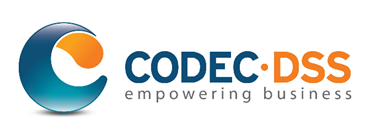 Are You as Profitable as You COULD Be?
What percentage of my [customers, products, etc.]  are driving most of my profitability?  Which ones are unprofitable?
 What proportion of resources does each [customer,  product, etc.]consume?   Are my resources aligned most efficiently? 
 Are there ways to improve profitability by altering the way we package, sell, & deliver our products?
 What does it cost to sell to or service my [customers]?
 How can I improve this?  Can I change behavior internally or with my [customers]?
 How complicated and time consuming is this to figure out?
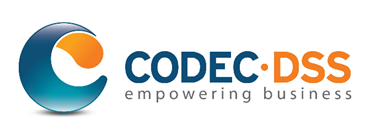 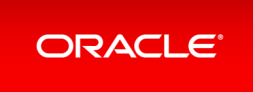 2
[Speaker Notes: Slide Instructions:  Cater to your customer.  Replace customers, products, etc. (in red) with dimensions that are relevant to them and their industry.
Examples:
Manufacturing/Retail – Customers/Products/Channels
Healthcare – Patients/Procedures/Payors (also note that some healthcare providers are not-for-profit, so focus on the consumption of resources questions).
Airlines – Routes
Higher Ed – Programs (if not-for-profit, focus on consumption of resources instead of profitability)

Speaker Notes: 
We want to help you to understand what areas of your business are driving profitability (profit winners), and which ones are consuming a disproportionate amount of resources(profit losers) to give you a better understanding of actions that you can take to drive your overall profitability.   Let’s discuss some key issues that we’ve helped our customers address….(read questions, try to get your customer talking about their pain points).  
 How complicated and time consuming is this to figure out?   After all, there is a cost associated with the man hours required to figure all of this out on a regular  basis.]
Do You Have…
Insight to root causes of profitability for each area of the business
?
Enough information in your General Ledger to support detailed profitability calculations
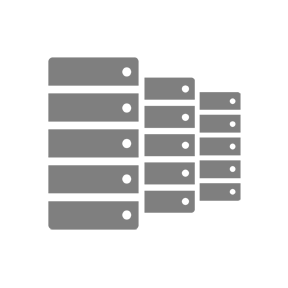 ?
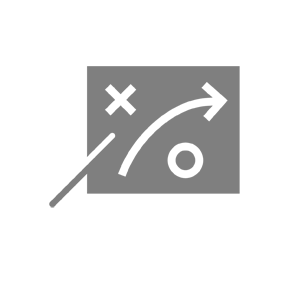 Ability to quickly change assumptions to simulate process change and the financial impact
?
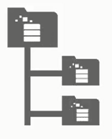 Step-by-step audit trails of allocation methods
?
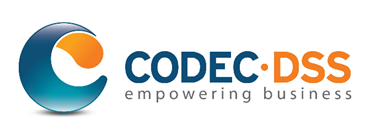 3
[Speaker Notes: If you’re using trying these approaches today, do you have :  

Insight to root causes of profitability for each area of the business?
Enough information in your General Ledger to support detailed profitability calculations?
Ability to quickly change assumptions to simulate process change and the financial impact?
Step-by-step audit trails of allocation methods?

Again, try to draw pain and conversation from the customer]
Attack the Challenges Head-On
Oracle Profitability and Cost Management Cloud Service
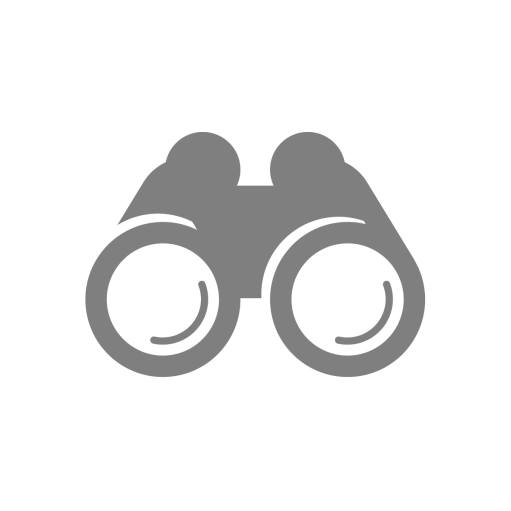 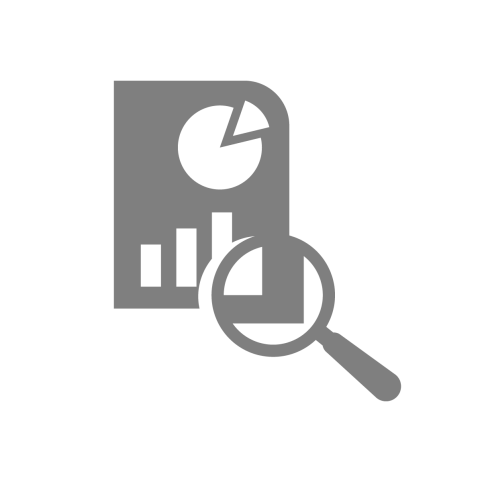 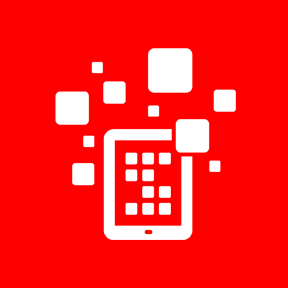 Visibility into profit winners and losers and areas that need attention
Access to the right data at a detailed level from the General Ledger and other systems
Ownership to flexibly change assumptions and run scenarios to optimize allocation processes
Step-by-step transparency into each allocation calculation with robust auditing
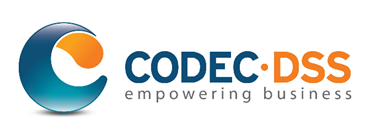 4
[Speaker Notes: Oracle PCMCS gives you these benefits to attack the challenges of calculating profitability head-on : 
 Visibility into profit winners and losers, and areas that need attention using pre-built dashboards and profit curves. 
 Access to the right data at a detailed level from the General Ledger as well as operational systems
 Ownership to flexibly change assumptions using point-and-click calculations and quickly run scenarios to optimize allocation processes
 Step-by-step transparency into each allocation calculation with robust auditing]
Modern Profitability and Cost Management
Oracle Profitability and Cost Management Cloud
Profitability Intelligence: Dashboards and profit curves to show which business areas contribute to or dilute profit
Purpose Built Allocation Engine: Point-and-click interface makes it easy to create or alter complex allocation rules using the best practice framework
Rule Transparency:  Rule tracing and sharable audit trails
Data Integration Made Easy:  End-user driven
Scenario Analysis: Analyze variances across multiple business scenarios to optimize allocation processes
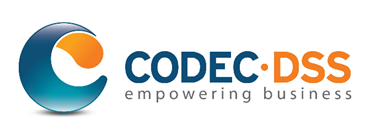 Copyright © 2016, Oracle and/or its affiliates. All rights reserved.
5
5
[Speaker Notes: Here’s a sampling of some of the features that we will show you in more detail during the demo.]